臺中市潭子區潭陽非營利幼兒園110學年度招生簡章
110學年度臺中市公立幼兒園及非營利幼兒園招收3歲以上至5歲幼兒的出生起迄日期定義如下：

3足歲：民國106年9月2日至107年9月1日出生者。(2017/9/2-2018/9/1)
4足歲：民國105年9月2日至106年9月1日出生者。(2016/9/2-2017/9/1)
5足歲：民國104年9月2日至105年9月1日出生者。(2015/9/2-2016/9/1)
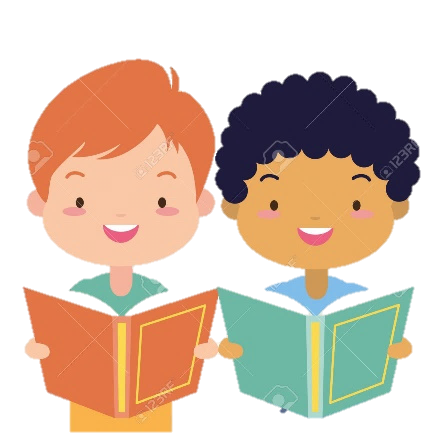 壹、第1階段招生(僅受理需要協助、5足歲幼生登記)
登記時間：
現場登記：110年3月22日(星期一)至110年3月27日(星期六)中午12時止，上課日僅開放上午8點至9點，下午4點至5點現場登記。請由福潭路幼兒園校門進入
線上登記：110年3月20日(星期六)上午10時至110年3月26日(星期五)下午11時59分止。

現場登記地點：潭陽非營利幼兒園辦公室(潭陽路19號，D棟1樓)
線上登記網址：本市公立幼兒園及非營利幼兒園招生E化作業系統(http://kid-online.tc.edu.tw)

招收班級數及名額:
混齡班：3足歲～入國民小學前幼兒共3班(每班30人)。 
實際招生名額以扣除直升之幼兒人數、鑑輔會安置人數後為準(鑑輔會安置之幼兒年齡為3足歲~入國民小學前幼兒，不受各園實際招收年齡層之限制)。

抽籤時間：110年3月27日(星期六)下午2時，將同步於粉專直播抽籤。

錄取生報到日期及時間：110年3月27日下午4時前，線上登記者可於線上報到，逾期未報到者視同放棄，由備取生依序遞補。遞補之備取生需於同日下午4時20分前完成報到，逾期未報到者視同放棄。

報到方式：正取生可於現場報到，或於本市公立幼兒園及非營利幼兒園招生E化作業系統辦理線上報到；備取生僅限現場報到。採現場報到時，請攜帶線上登記確認單或現場登記確認單辦理報到。

抽籤及結果公布地點：潭陽非營利幼兒園公佈欄。(另可於本市公立幼兒園及非營利幼兒園招生E化作業系統上查詢)
貳、第2階段招生
登記時間：
現場登記：110年3月29日(星期一)至110年4月10日(星期六)中午12時止，上課日僅開放上午8點至9點，下午4點至5點現場登記， 4月2日至4月5日無開放現場登記，請由福潭路幼兒園校門進入。
線上登記：110年3月28日(星期六)上午10時至110年4月9日(星期五)下午11時59分止。
現場登記地點：潭陽非營利幼兒園辦公室(潭陽路19號，D棟1樓)
線上登記網址：本市公立幼兒園及非營利幼兒園招生E化作業系統(http://kid-online.tc.edu.tw)
招收班級數及名額:以第1階段公告之招收名額扣除第1階段完成報到錄取幼生人數為準。
抽籤時間：109年4月10日(星期六)下午2時，將同步於粉專直播抽籤。
錄取生報到日期及時間：110年4月10日下午4時前，逾期未報到者視同放棄，由備取生依序遞補。遞補之備取生需於同日下午4時20分前完成報到，逾期未報到者視同放棄。
報到方式：正取生可於現場報到，或於本市公立幼兒園及非營利幼兒園招生E化作業系統辦理線上報到；備取生僅限現場報到。採現場報到時，請攜帶線上登記確認單或現場登記確認單辦理報到。
抽籤及結果公布地點：潭陽非營利幼兒園公佈欄(另可於本市公立幼兒園及非營利幼兒園招生E化作業系統上查詢)
叁、登記資格及繳納證件(1)
1.需要協助幼兒入園順位、資格、設籍規定及應檢具證件(可於第1階段登記)
叁、登記資格及繳納證件(2)
2.優先入園幼兒順位、資格、設籍規定及應檢具證件:
叁、登記資格及繳納證件(3)
3.一般入園資格及應繳證件:
設籍本市年滿3足歲以上至入國民小學前之幼兒〔幼兒應有法定代理人(父或母一方)、與報名幼兒同居之祖父母及外祖父母；及相關證明具監護人權利之人設籍同戶，並繳驗戶口名簿或足供證明之文件〕。
非設籍本市幼兒/非本國籍幼兒:戶口名簿正本或戶籍謄本/護照與居留證正本。
線上登記：符合以下條件之幼兒，可於「臺中市公立幼兒園及非營利幼兒園招生E化作業系統」線上登記。
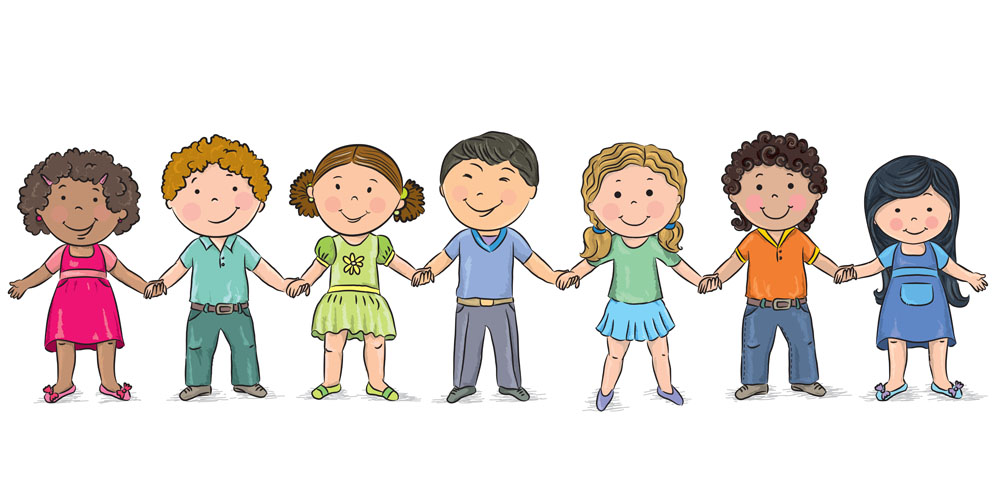 叁、線上登記資格限制
肆、招生順序
(一)第1階段招生順序
實際招收學齡層為3足歲以上至入國民小學前之幼兒
5足歲需要協助幼兒。
4足歲需要協助幼兒。
3足歲需要協助幼兒。
5足歲優先入園資格幼兒。
5足歲一般身分幼兒。

(二)第2階段招生順序
實際招收學齡層為3足歲以上至入國民小學前之幼兒
第1階段未錄取之5足歲需要協助幼兒。(持優先入園卡者)
第1階段未錄取之4足歲需要協助幼兒。(持優先入園卡者)
第1階段未錄取之3足歲需要協助幼兒。(持優先入園卡者)
5足歲需要協助幼兒。
4足歲需要協助幼兒。
3足歲需要協助幼兒。
5足歲優先入園資格幼兒。
5足歲一般身分幼兒。
4足歲優先入園資格幼兒。
4足歲一般身分幼兒。
3足歲優先入園資格幼兒。
3足歲一般身分幼兒。
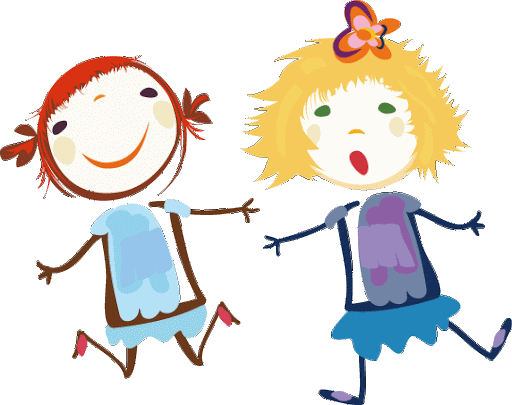 （三）各園辦理第2階段招生後仍有缺額者，續辦第3階段招生(簡章至少公告5日以上)始得續招非設籍本市幼兒、非本國籍幼兒。
伍、備註（1）
為協助需要協助幼兒入園就讀，具備需要協助資格之幼兒，如於110年3月27日抽籤未錄取，可持原登記之幼兒園發予【優先入園卡】，至尚有缺額公立幼兒園及非營利幼兒園，參加第2階段登記抽籤，各園將依序錄取。倘第1階段未至幼兒園登記抽籤之需要協助幼生，亦可參加第2階段登記抽籤，但優先順位次於持有【優先入園卡】者。

每1幼兒以登記1園為限，同時登記2園(含)以上，經查證屬實，將逕予取消錄取資格，由備取者依序遞補。登記時間截止後不得受理。

辦理現場登記時，申請登記表件必須由家長及監護人簽名蓋章。

申請登記入園人數超過核定招收名額時，採抽籤方式決定之。新生報到未滿額或中途有幼兒離園時，依備取名冊先後次序補足名額。公立幼兒園各園備取生備取資格有效日至111年2月底止；非營利幼兒園各園備取生備取資格有效日至111年7月31日止。

多胞胎幼兒（含雙胞胎）籤卡得由家長自行決定併同或分別抽籤並應出具切結書，惟僅受理現場報名作業。
伍、備註（2）
符合需要協助及優先入園資格幼兒未於規定登記時間內繳交證明文件，視同放棄優先資格。

幼兒持有身心障礙證明或發展遲緩證明，但未經由本市鑑輔會之鑑定安置幼生、未於指定時間完成入園作業及放棄鑑定安置結果之特教生不具優先入園資格，僅可以一般生資格辦理登記。

各階段錄取之幼兒如未依規定時間報到，視同放棄錄取資格。

現場登記或報到當日，幼生監護人倘無法至現場辦理，應出具委託人簽名並填妥之委託書及受託人身分證明文件，方可辦理登記或報到。

已報到之幼兒未依限繳回繳款單時，以棄權論，並依備取順序遞補。
伍、備註（3）
申請登記證明文件如有偽造、變造或出具不實之情事者，取消其錄取資格，並追溯其法律責任。

經第1、2階段登記未錄取幼兒，得於其他幼兒園因第1、2階段招生人數不足繼續辦理第3階段招生時參加登記。

幼兒園以實施全日制教學為原則，收托時間為星期一至星期五每日上午8時至下午4時止(非營利幼兒園收托時間為星期一至星期五每日上午8時至下午5時止)。招收3足歲以上至入國民小學前之幼兒，每班招收幼生30名為限，並為實施融合適性教育之普通班。
陸、課後留園服務
本園爲協助雙薪家庭父母安心就業，減輕弱勢家庭經濟負擔，依家長需求及參加幼兒人數開辦課後留園服務措施，實施時間以平時上課日放學後下午4時至6時為原則(非營利幼兒園實施時間以平時上課日放學後下午5時起算，以2小時為上限)，符合以下條件之幼兒得申請課後留園服務補助：
列冊有案之低收入戶家庭幼兒。
列冊有案之中低收入戶家庭幼兒。
報經教育局專案核准屬經濟弱勢且有必要協助之家庭幼兒。
家戶年所得新臺幣30萬元以下之當學年度9月1日以前5足歲至入國民小學前幼兒。但不包括家戶擁有第3筆以上不動產其且公告現值合計超過650萬元，或年利息所得超過10萬元以上者。

本簡章依據「臺中市公立幼兒園及非營利幼兒園辦理新生入園作業注意事項」訂定，得經本園(校)招生委員會會議通過，陳報園(校)長核准後實施。